Eleven Great
Modern Migrations
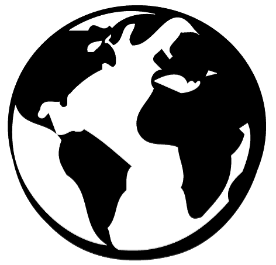 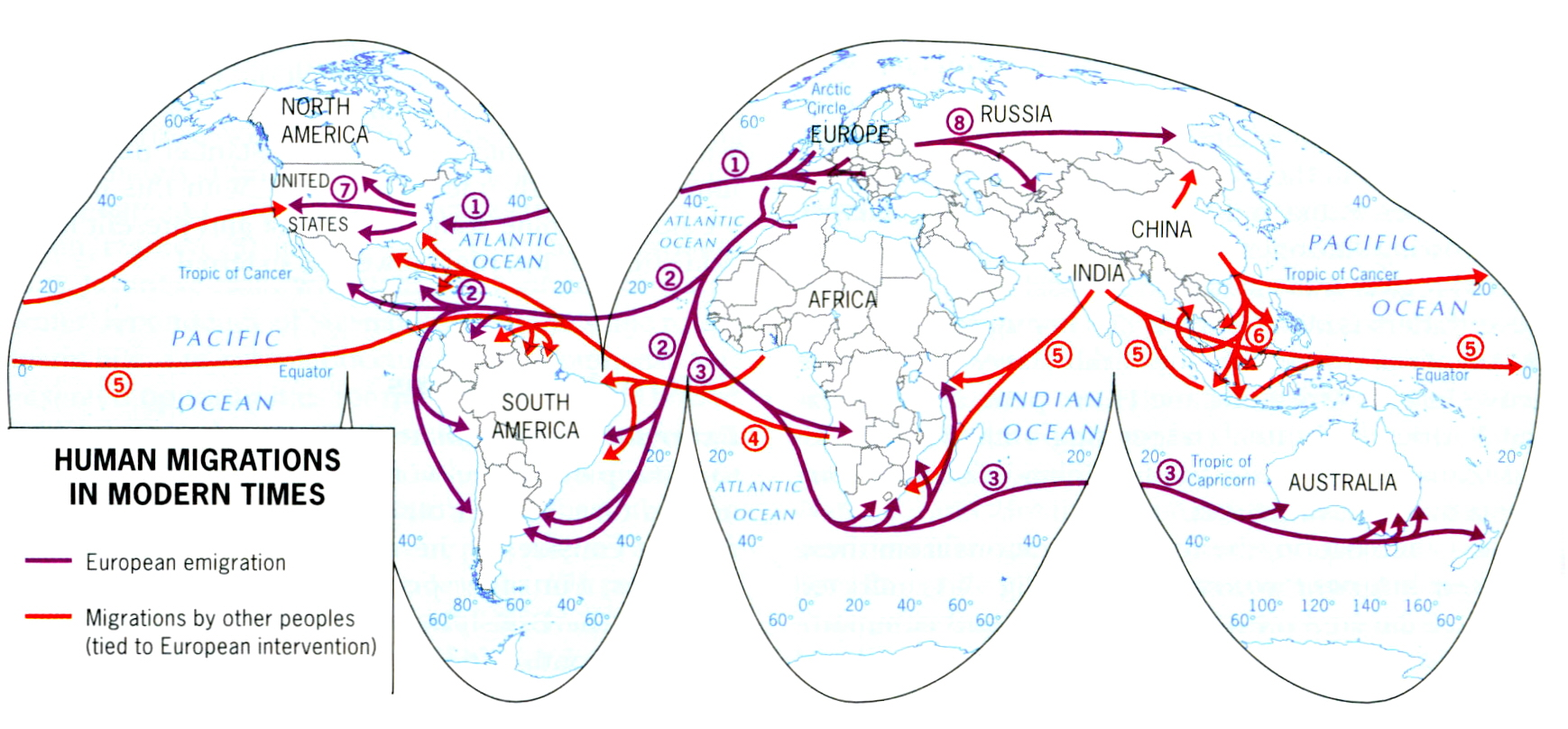 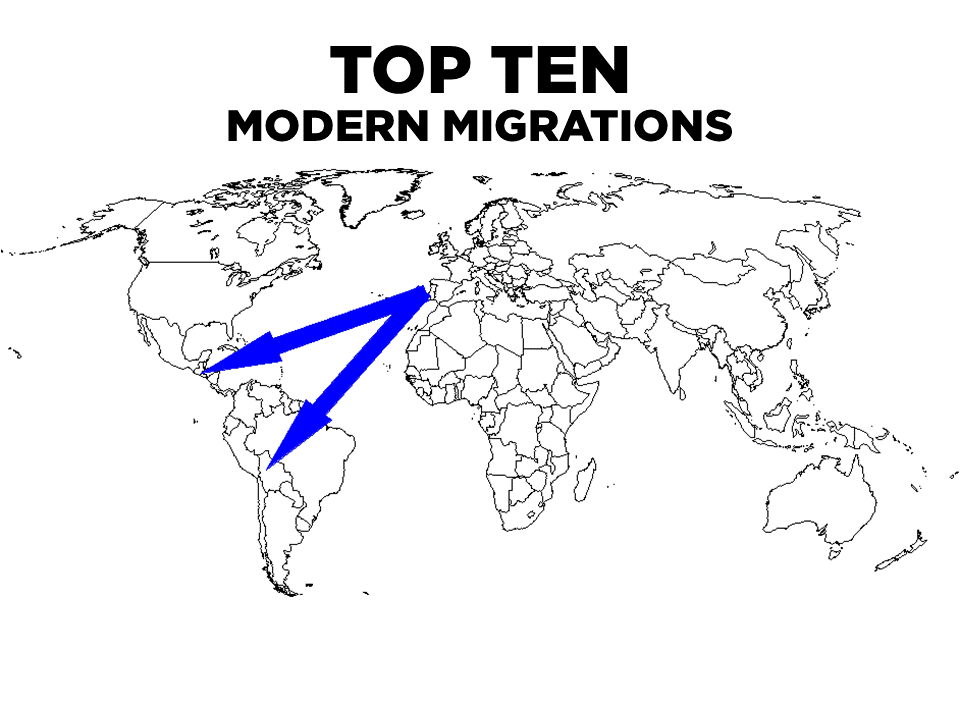 TOP ELEVEN
From Iberia to Central America & South America
Portuguese to Brazil
Spanish to the others
Large Mestizo population created
Exception: Indian countries such as Bolivia, Peru, Guatemala, etc.
Economic Success
Climate & Farming Methods
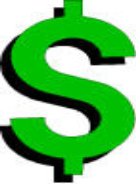 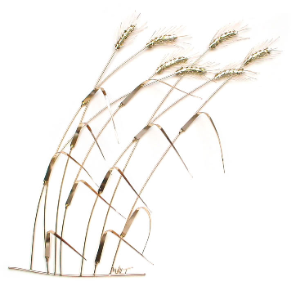 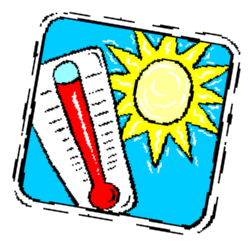 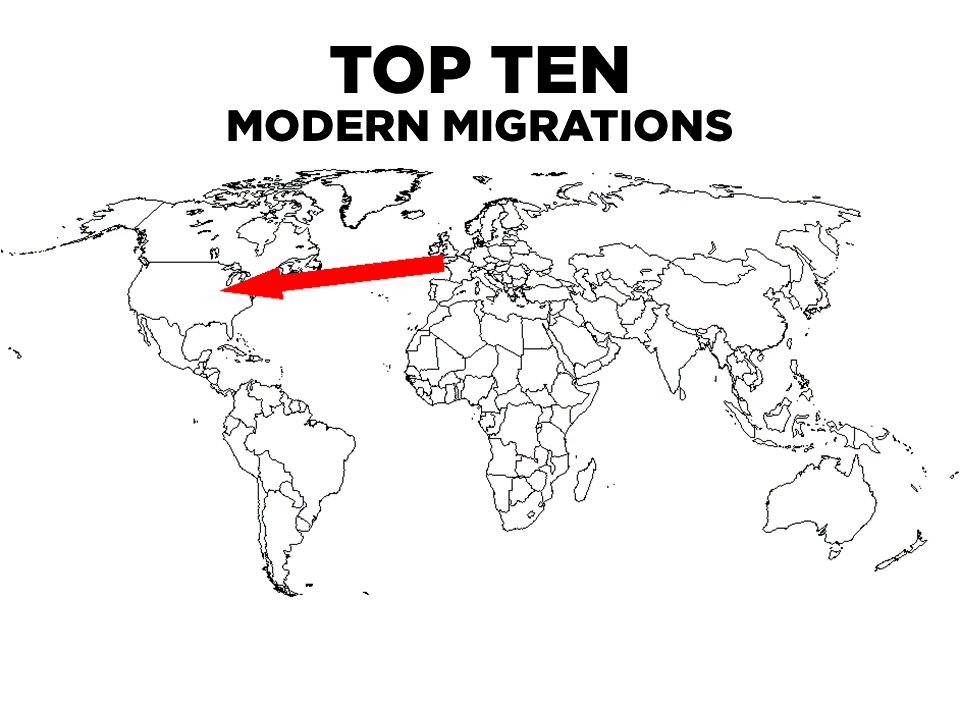 TOP ELEVEN
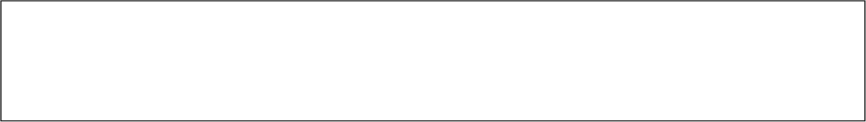 From Europe to North America
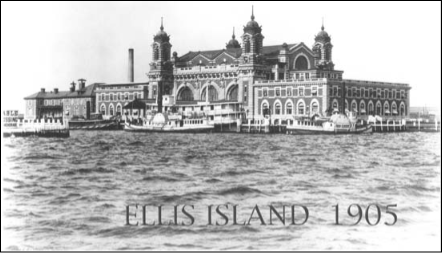 Pilgrims, Puritans, etc. (Mainly English at first)
Largest numbers overall were German
Beginning of the 20th century southern and eastern Europeans
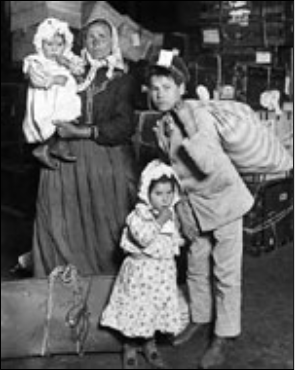 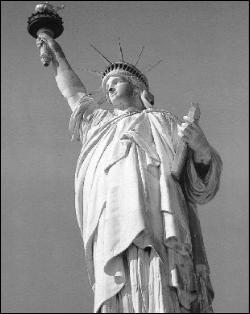 …Also reservations for Indians
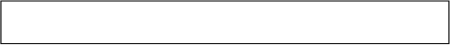 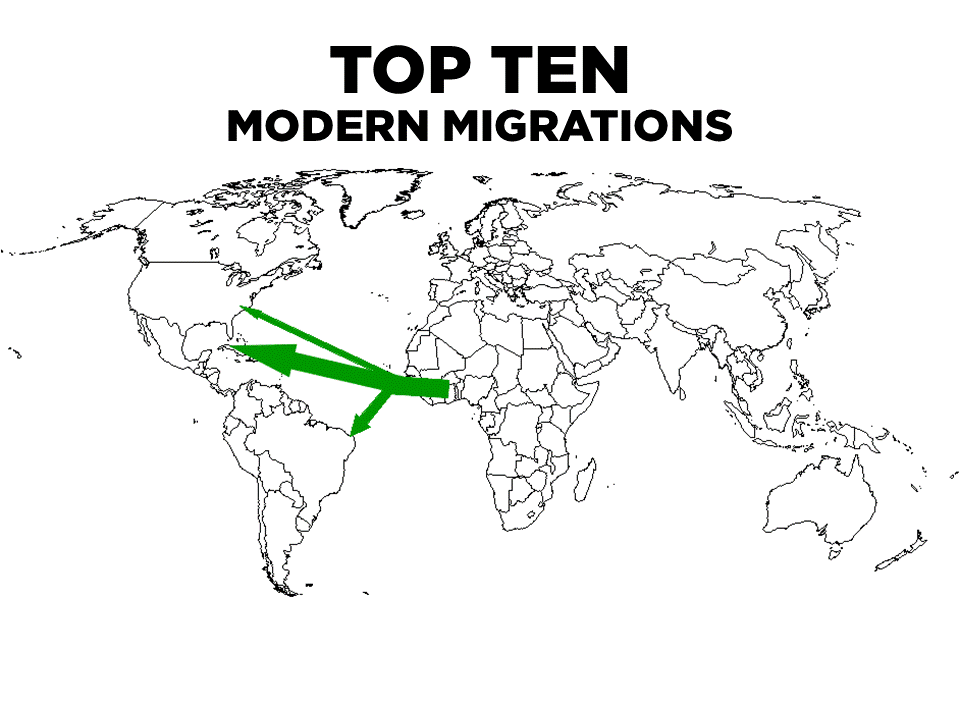 TOP ELEVEN
From West Africa to Brazil, Southern United States, and the Caribbean
Slavery
Haiti, Jamaica, and Trinidad are largely African countries
Brazil’s coastal cities
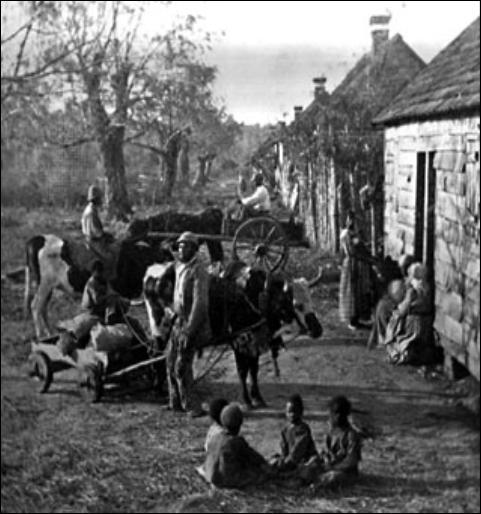 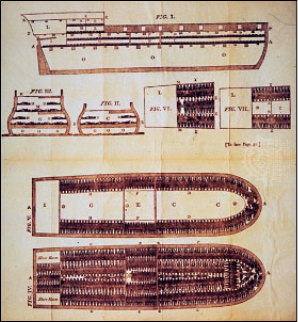 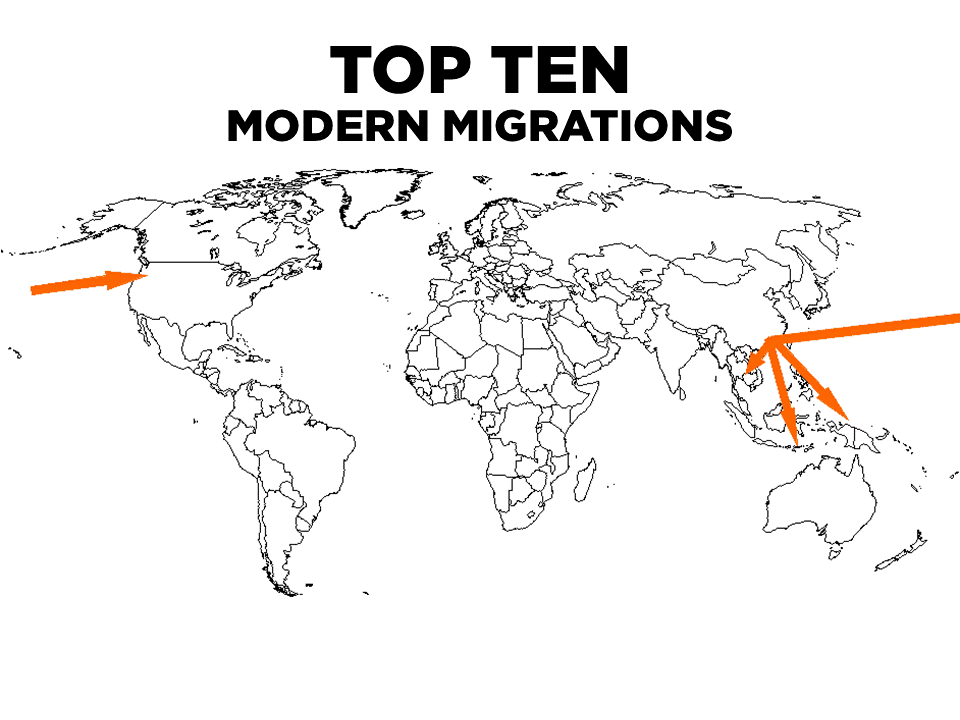 TOP ELEVEN
From China to Southeastern Asia, West United States
Singapore is a Chinese country which began as a trading outpost
Vancouver, BC and San Francisco have huge Chinatowns
Textile Manufacturing
Construction
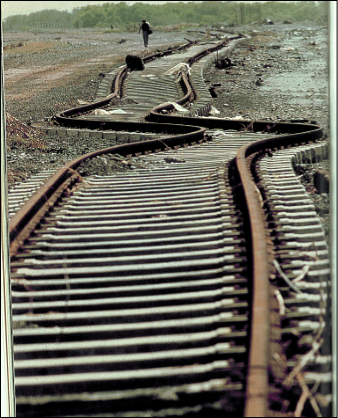 Chinese worked on U.S. west coast building first railroad to span across the United States, 1869
[Speaker Notes: Chinese worked on U.S. west coast building first railroad to span across the United States 1869]
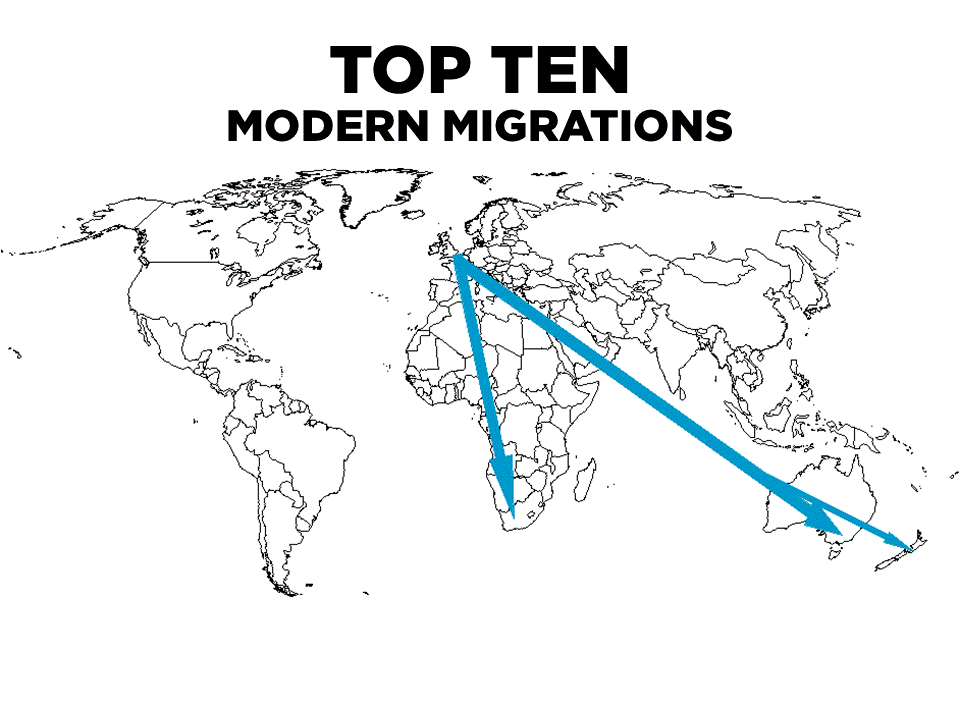 TOP ELEVEN
British Isles to South Africa and Australia
Australia, New Zealand, and South Africa all speak English
British Empire (Commonwealth)
Voluntary Movement
Industrial Revolution
Mercantilism
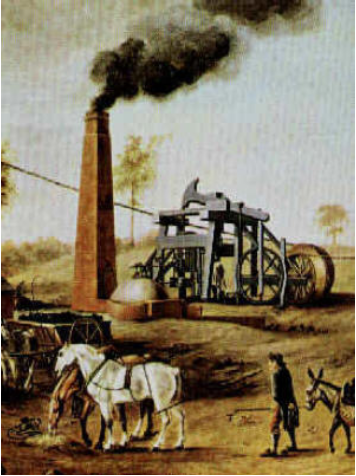 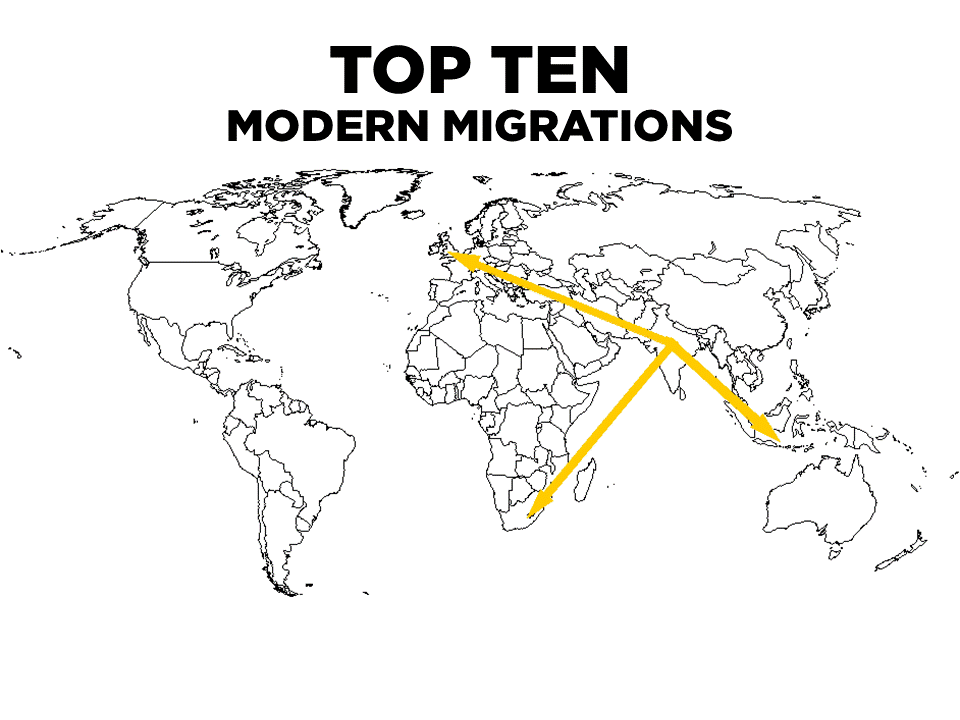 TOP ELEVEN
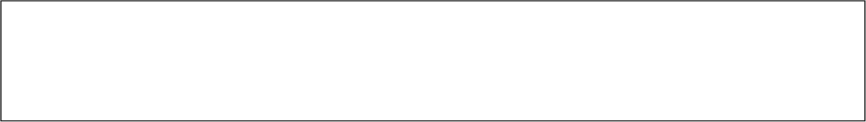 From India to South Africa, Fiji, Mauritius, Trinidad, Myanmar, Malaysia & British Guiana
Slavery abolished by Britain-indentured Indians went into the Empire to work
22 million-10 are Indian Citizens the rest are of Indian origin
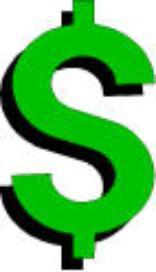 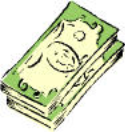 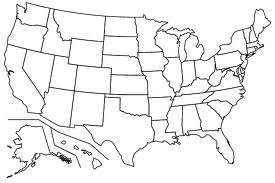 From Eastern North America to Western United States
Pioneers
Homestead Act
Gold Rush
Dust Bowl
Railroads
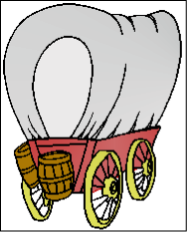 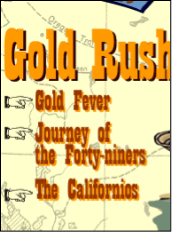 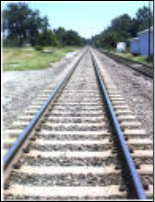 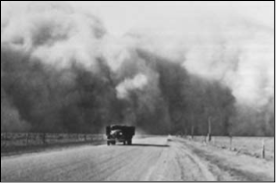 Manifest Destiny
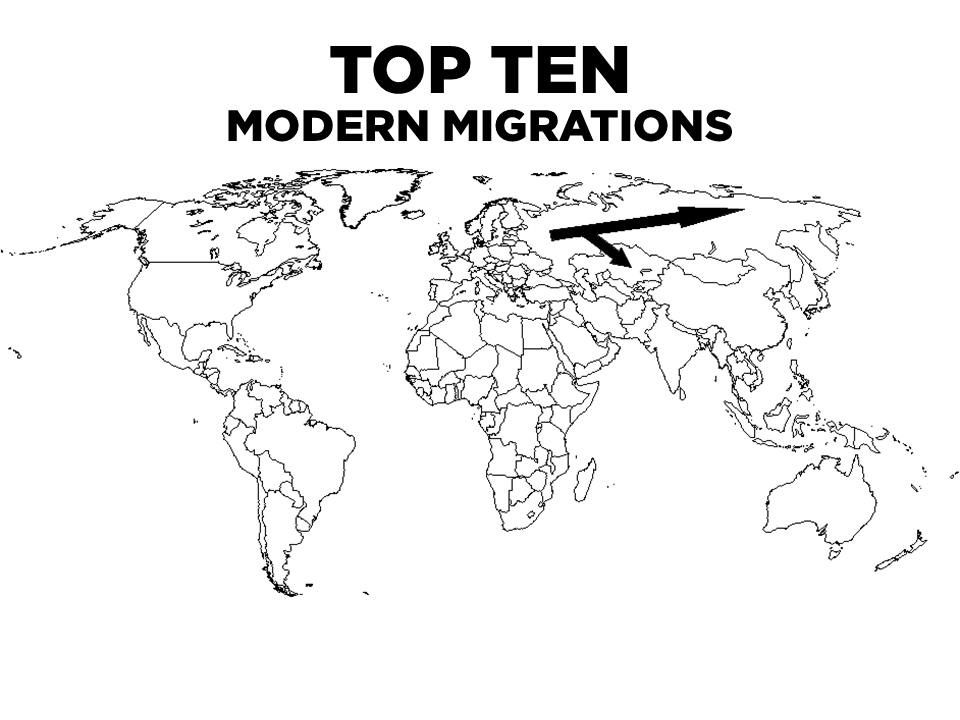 TOP ELEVEN
From Western Russia to Central Asia and Siberia
Begins with Peter the Great’s conquests and continues through the Soviet resettlement of Russians throughout the Soviet Union
Russia is the lingua franca of Central Asia and the Caucasus
Russians now migrating BACK to European Russia from these areas
Reservations for Native Siberians 
Central Asia: factories
Siberia: rich in natural resources 
	- Fossil Fuels 
	- Minerals
	- Forests
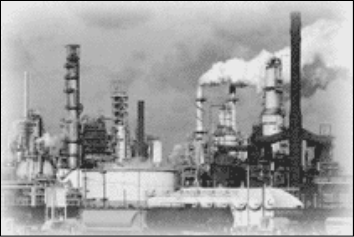 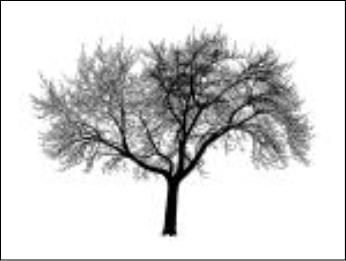 From Russia, Arab countries in Middle East, and Ethiopia to Israel
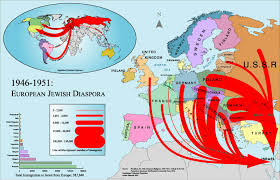 After Israel is created post WWII, Jews flow back to this area
Destabilizing force in a very volatile region
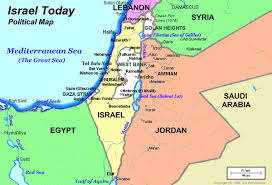 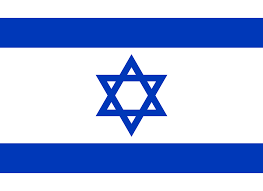 From Latin Americas to United States
Political & civil turmoil and wars (Guatemala)
Economic opportunity
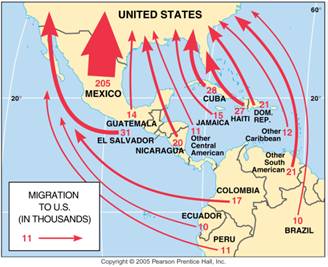 North Africans & Middle Easterners to Western Europe
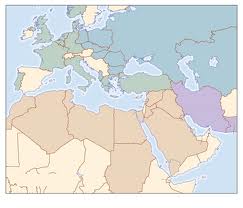 From a region of growing population to a region of decreasing
Most as guestworkers
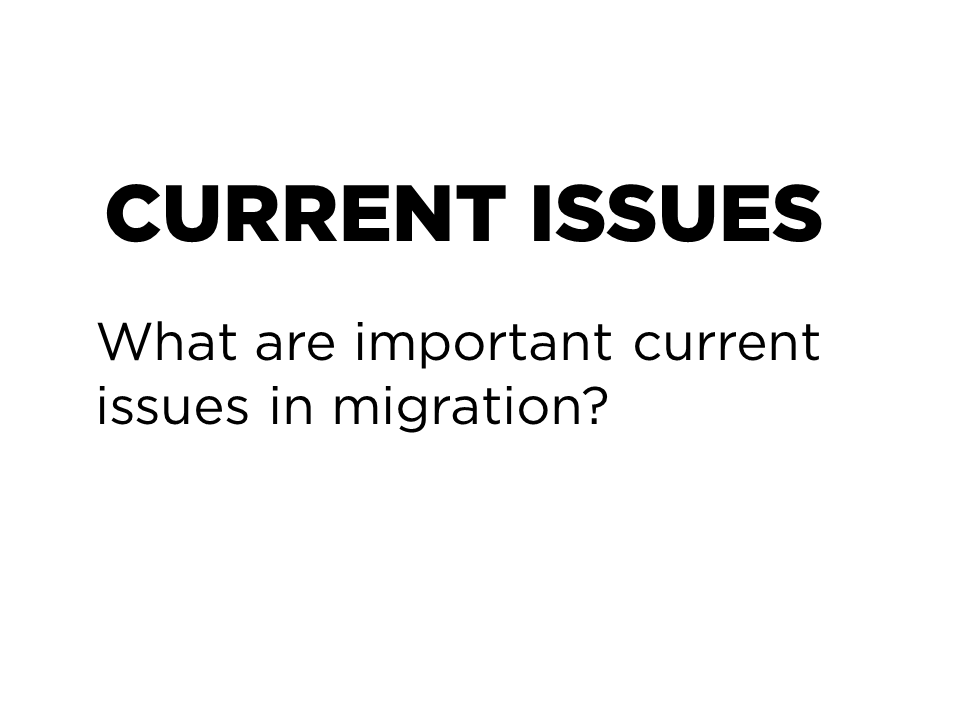 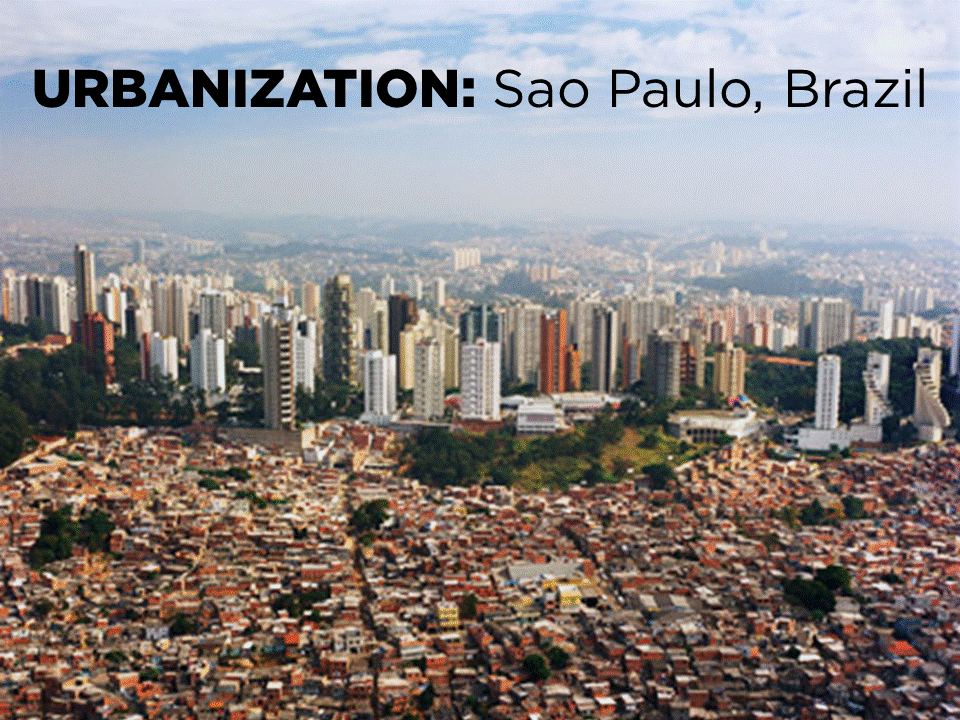 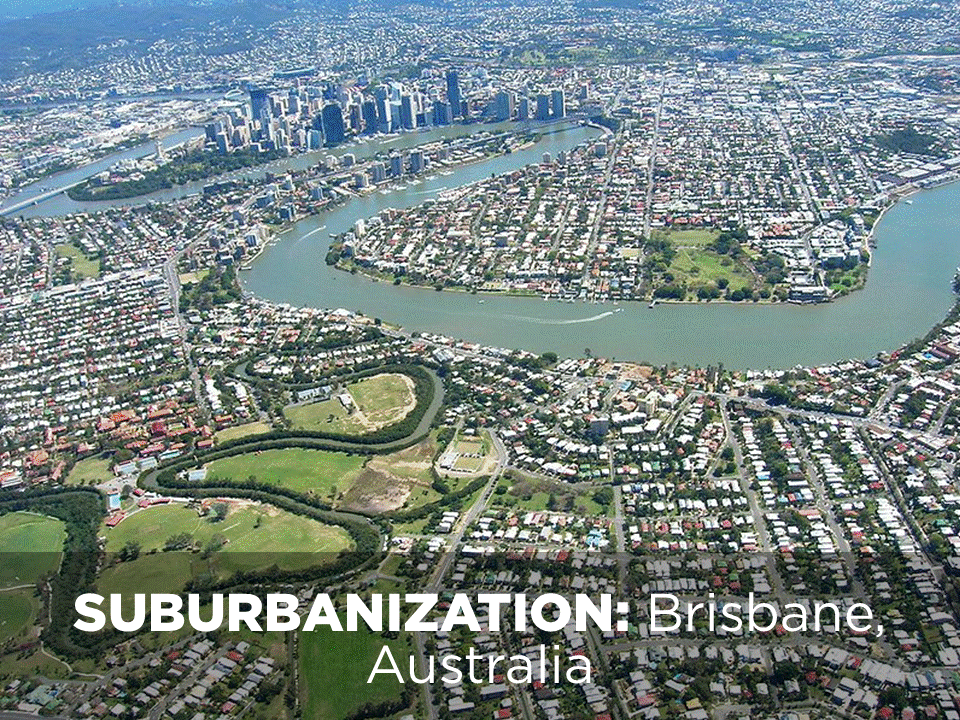 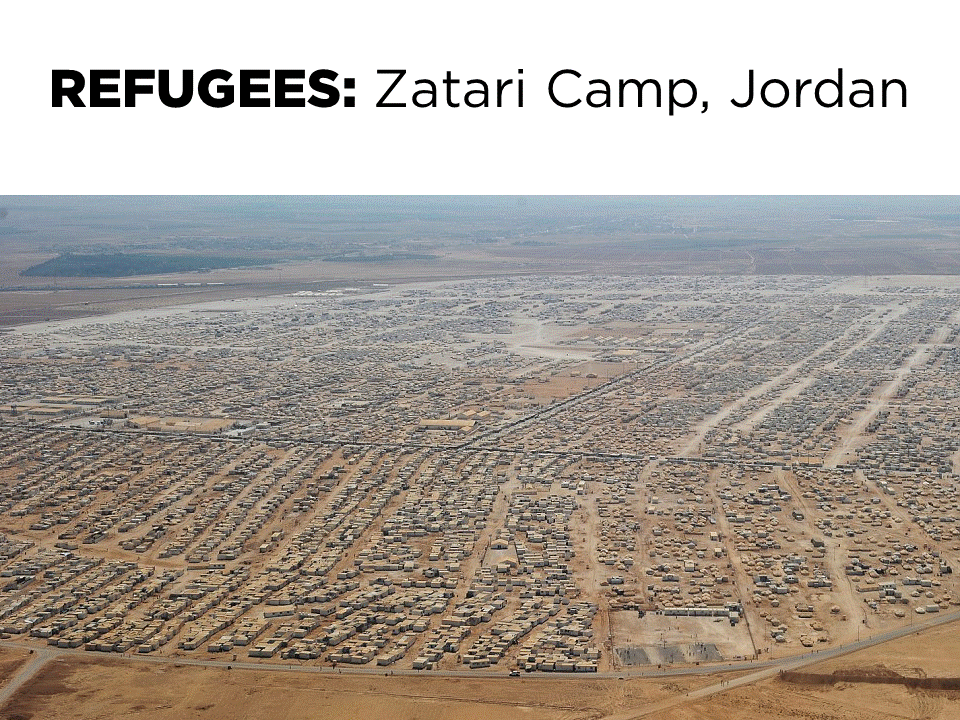 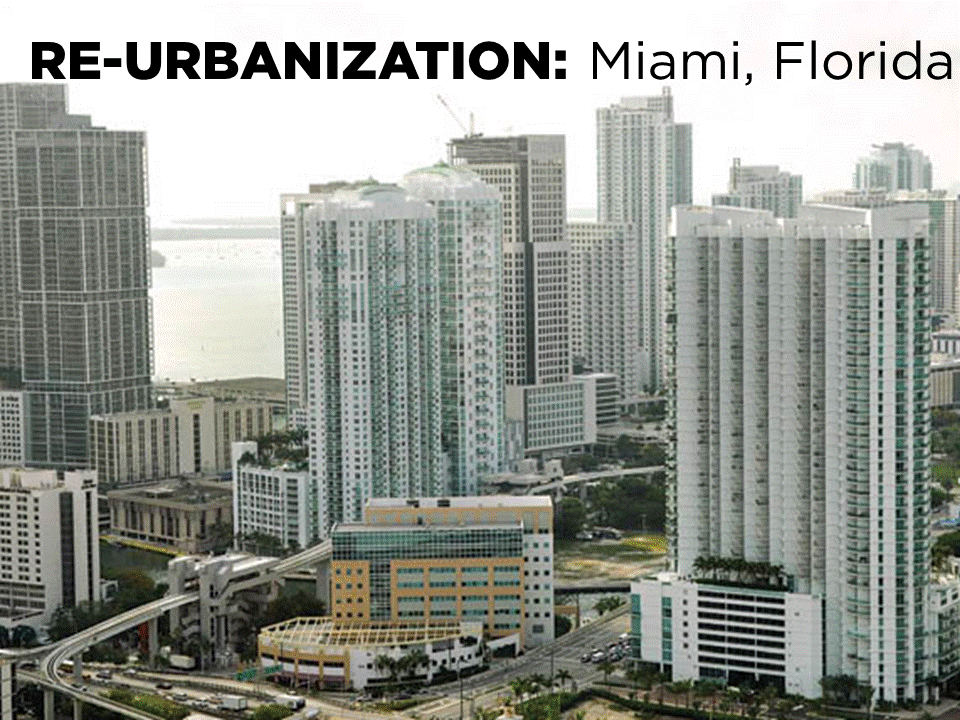